Structure and Functions of SkinbyDoaa Gaber Abdel baset, MScAssistant Lecturer of Dermatology2020
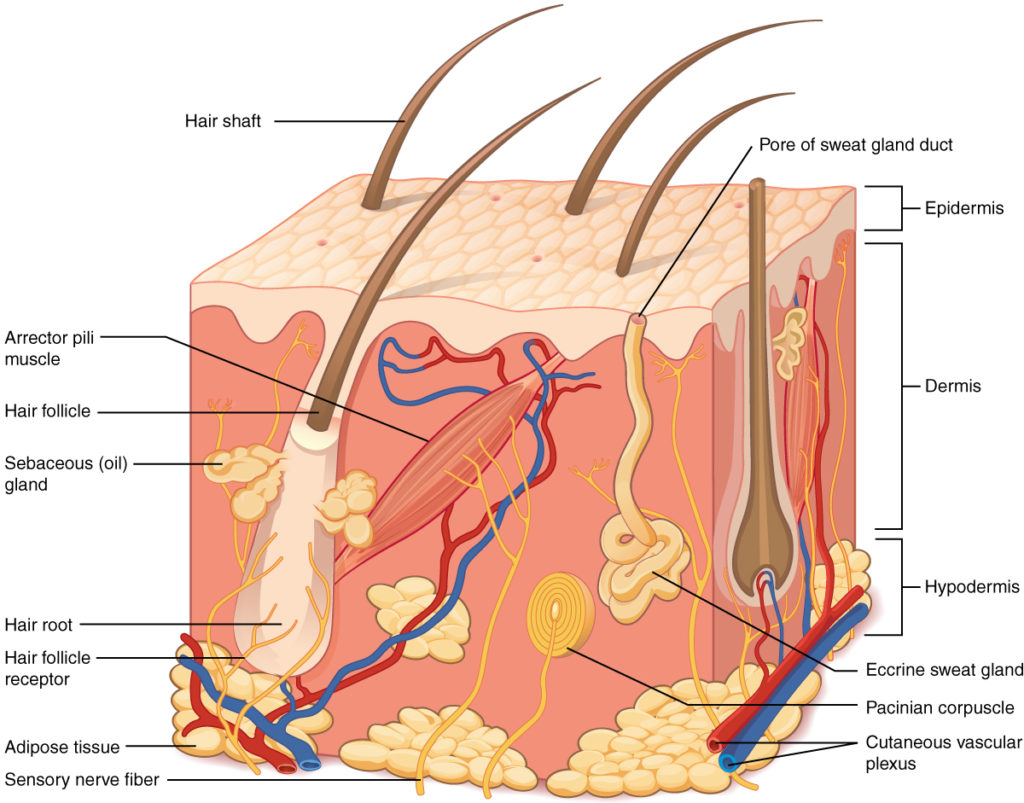 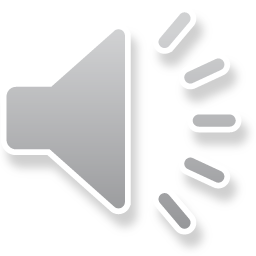 Structure of Skin
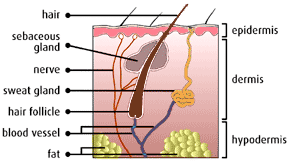 Epidermis:
Keratinocytes   95%

Non keratinocytes    5%

Dermis

Subcutaneous tissue
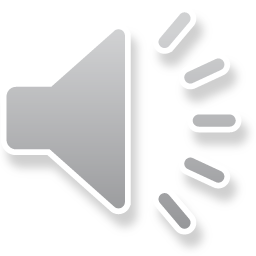 Layers of skin
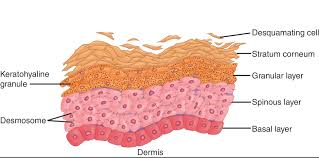 Basal cell layer
Spinous cell layer
Granular cell layer
Horny cell layer
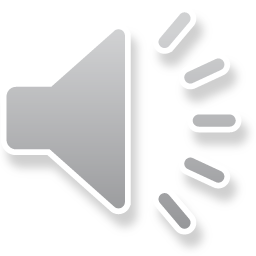 Functions of Skin
Cosmetic  and Social
Protective,,,Physical..Sensory
Immunological
Thermal regulation
Photoprotective function
Metabolic,,,Vit. D synthesis

          >>>Barrier     Mechanical
                               Immunological
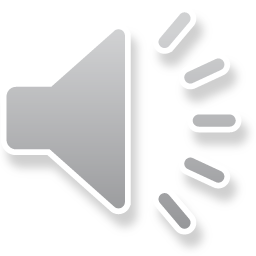 Pathological terms
Hyperkeratosis

Acanthosis

Parakeratosis

Spongiosis
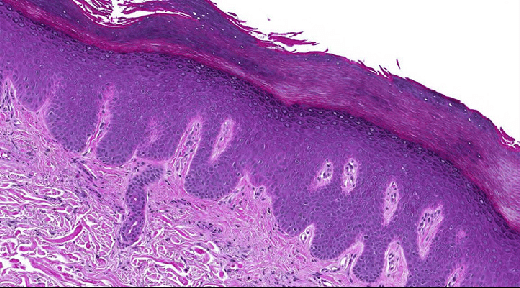 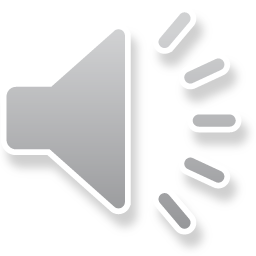 Hyperkeratosis
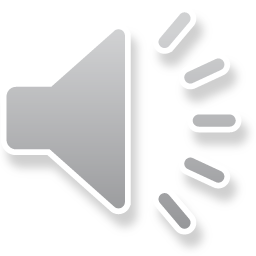 Parakeratosis
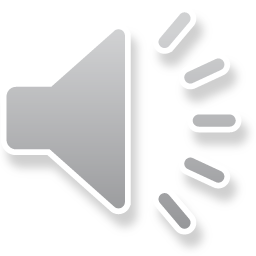 Spongiosis
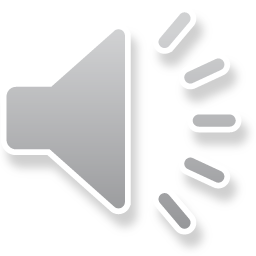 Acantholysis
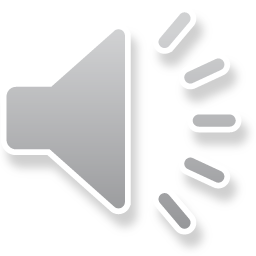 Elongation of rete ridges
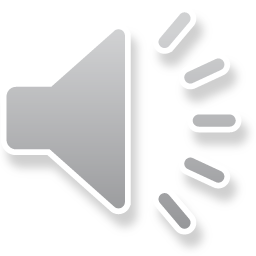 Primary Skin lesions
Papule
Nodule
Plaque
Macule
Patch
Vesicle
Bulla
Wheal
Burrows
Comedo
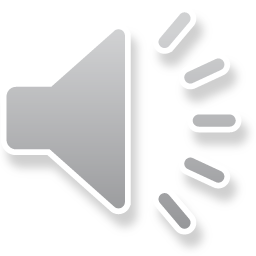 Papule
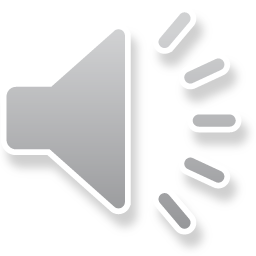 Papule
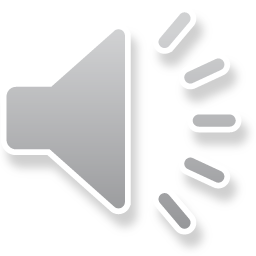 Nodule
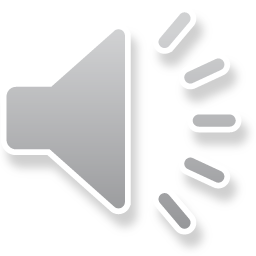 Plaque
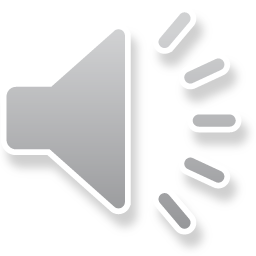 Macule
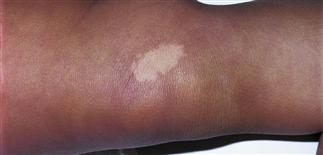 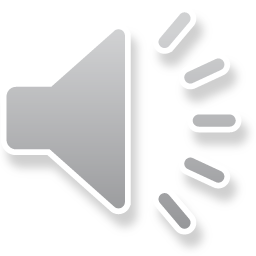 Patch
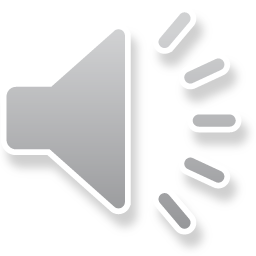 Vesicle
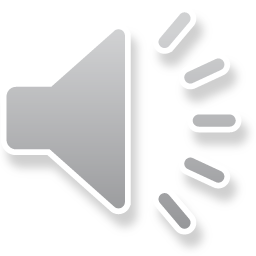 Bulla
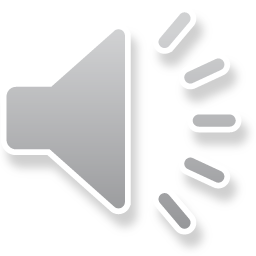 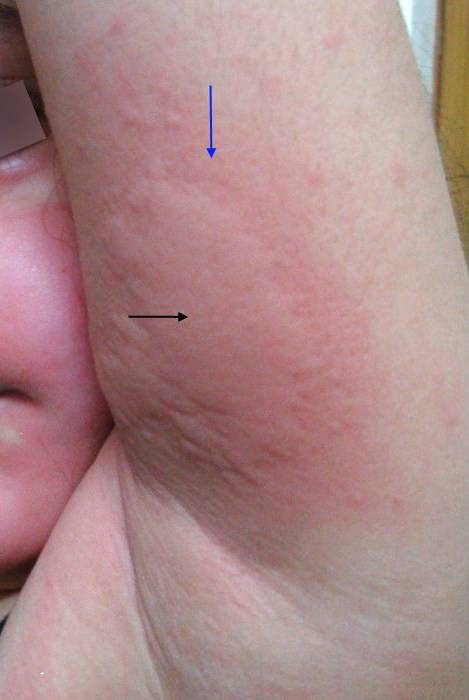 Wheal
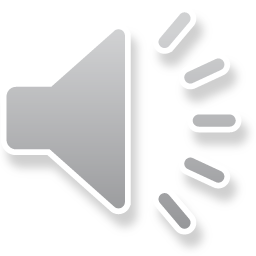 Burrow
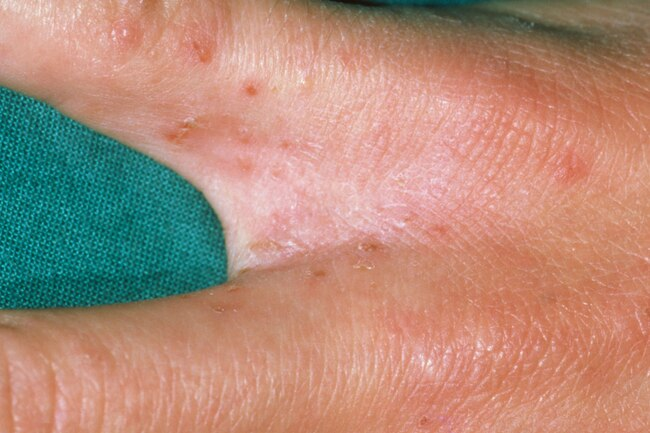 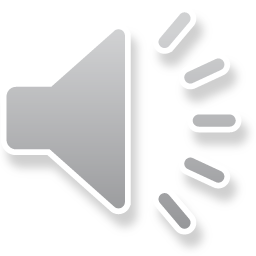 Secondary Skin lesionscrust**
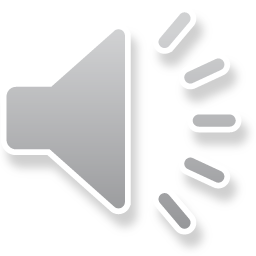 Ulcer
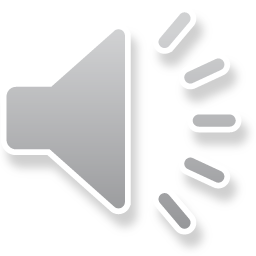 Secondary skin lesions
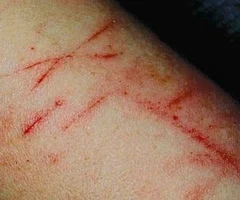 Scratch marks
Lichnification
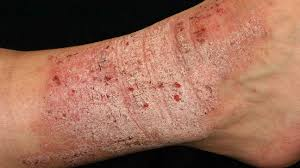 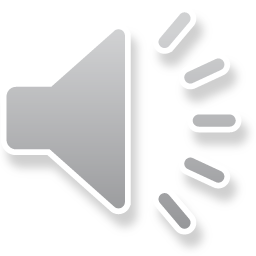 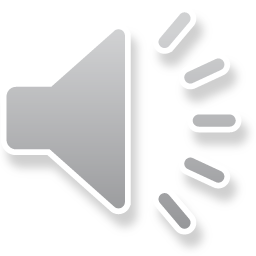